Region Jämtland HärjedalenSmart Specialisering och den Regionala Utvecklingsstrategin
Maria Kumpula	Linda Forss       Kim Eva Strömmer	  Ingrid Ahnlund Rode	Amelie Rahbek
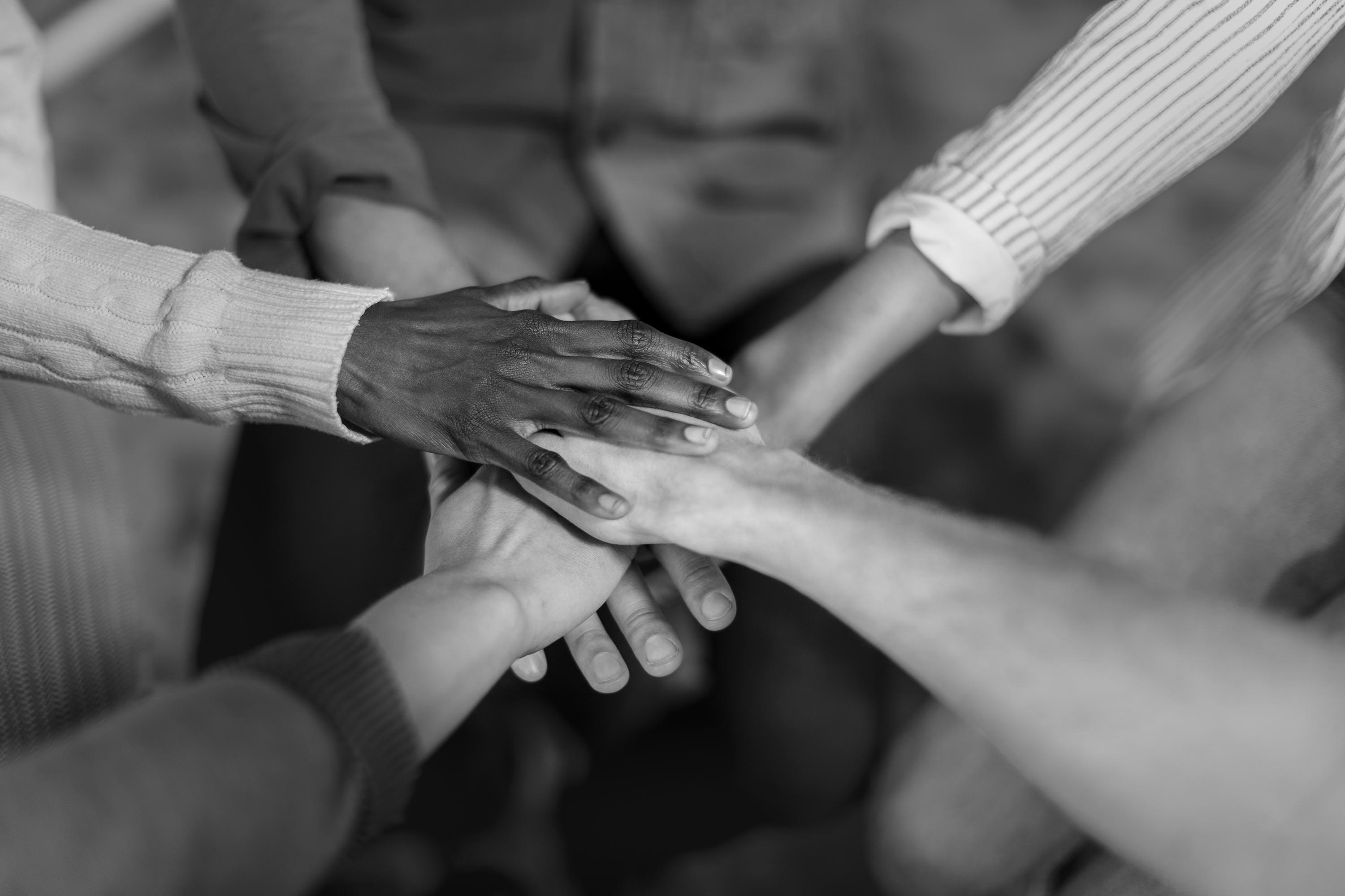 Regionala utvecklingsstrategin
Jämtlands län 2050
En nytänkande och hållbar region att leva, verka och utvecklas i
Smart Specialisering/S3
Processledarnas roll:
Matchning av behov mellan aktörer.
Matchning av behov av finansiering.
Agera bollplank och möjliggörare.
Ansvara för ledning, ej styrning av den regionala processen.
Samverka med andras processer och andra aktörer för Smart specialisering i Jämtlands län.
Styrkeområden:

UpplevelserLinda Forss

Jord, Skog och VattenKim Eva Strömmer

Hållbar EnergiIngrid Ahnlund Rode

Digitala LösningarAmelie Rahbek
Parallella spår som stärker våra styrkeområden
Förutom våra fyra styrkeområden, och hur de skär in i varandra, har vi även sett olika parallella och horisontella spår som vi fortsatt behöver arbeta med för att ytterligare stärka arbetet med smart specialisering. Dessa är bland annat:

Grön omställning (klimat, biologisk mångfald, cirkulär ekonomi/industriell symbios, energieffektivisering, osv.)
Digitalisering tex. att vidareutveckla digital kompetens hos länets företag och offentligheten
Rättvisa (maktstrukturer, samiskt perspektiv, jämställdhet, inkludering osv.)
Kompetensförsörjning och attraktiva arbetsgivare
Aktörsstärkande och klustersamverkan
Platsutveckling
Kontakta oss gärna
Amelie Rahbek, Digitala lösningar
amelie.rahbek@regionjh.se
063 -14 65 61
Ingrid Ahnlund Rode, Hållbar energi
ingrid.ahnlund-rode@regionjh.se
063 -14 65 88
Kim Eva Strömmer, Jord, skog och vatten
kim.strommer@regionjh.se
063 - 14 65 74
Linda Forss, Upplevelser
linda.forss@regionjh.se
063 - 14 65 43
Maria Kumpula, Övergripande RUS
maria.kumpula@regionjh.se
063 - 14 66 26
Amelie Rahbek, Övergripande S3
Tack!